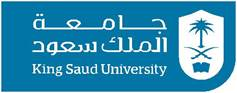 Class Teacher: Dr. Raja Rizwan Hussain
Course: GE105
Introduction to Engineering Design College of Engineering
King Saud University
Studio 8.2nd Oral Presentation (Previous Improvement & Problem Formulation)
year 2019
Formulating your Final Design Project
You will giving your 2nd oral presentation 
Your presentation must include acomplete problem formulation: 
Well chosen, descriptive title
Need analysis & Literature review
SMART objectives (primary / secondary)
Constraints 
Criteria 
Human factors
Specifications / needed information
Gathered information (with labeled sketches)*
Project plan (Gantt Chart)
2
[Speaker Notes: see some sample presentations from previous works (as a model)]
Tips and Reminders
Each group has specific time to present their problem formulation
Groups must use the time properly
Speak slowly with a high tone
Establish eye-contact with audience
Maintain professional group dynamics with your team members
Properly manage the question session
Plan where everyone will stand and who will say what
Follow your group leader’s instructions